Xây dựng tương lai:  Phát triển giáo dục
Malcolm H. Field và Ian H. Frank
Responding to the 21st Century Demands for Educational Leadership and Management in Higher Education, SEAMEO RETRAC, June 28-29, 2012
Thách thức
Liệt kê ba lý do tại sao những người trong đơn vị, khoa, tổ chức của bạn mong muốn bạn lãnh đạo họ?
Responding to the 21st Century Demands for Educational Leadership and Management in Higher Education, SEAMEO RETRAC, June 28-29, 2012
Place holder for a movie images of perception of future vision
Responding to the 21st Century Demands for Educational Leadership and Management in Higher Education, SEAMEO RETRAC, June 28-29, 2012
Place holder for a movie file of future vision
Responding to the 21st Century Demands for Educational Leadership and Management in Higher Education, SEAMEO RETRAC, June 28-29, 2012
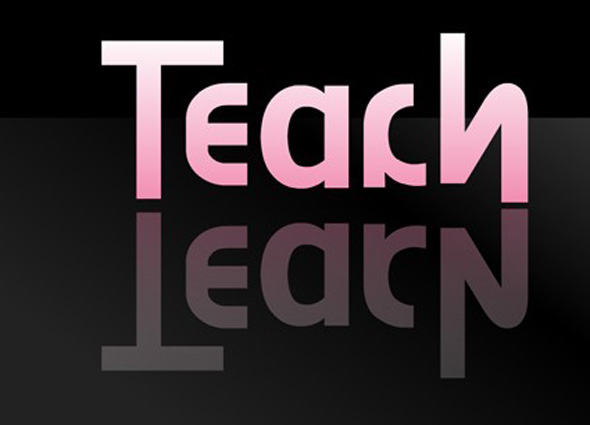 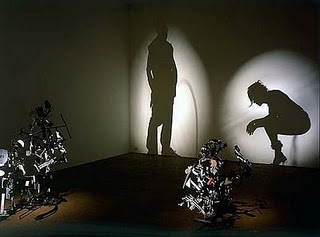 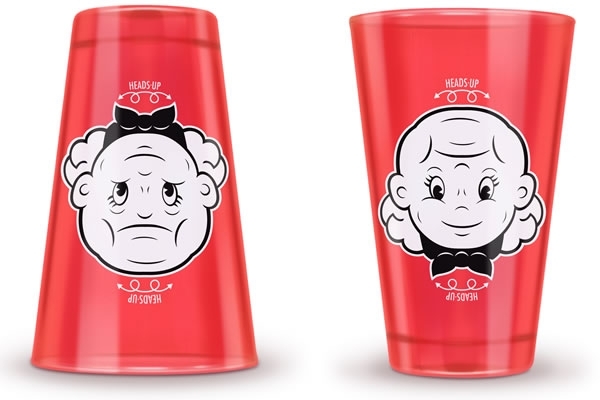 Responding to the 21st Century Demands for Educational Leadership and Management in Higher Education, SEAMEO RETRAC, June 28-29, 2012
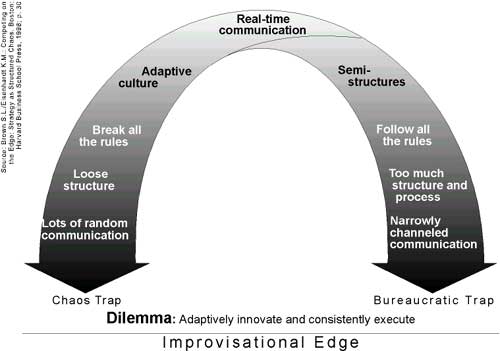 Responding to the 21st Century Demands for Educational Leadership and Management in Higher Education, SEAMEO RETRAC, June 28-29, 2012
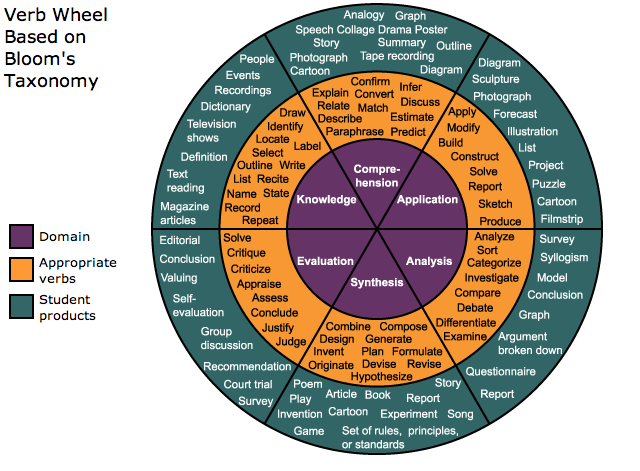 Responding to the 21st Century Demands for Educational Leadership and Management in Higher Education, SEAMEO RETRAC, June 28-29, 2012
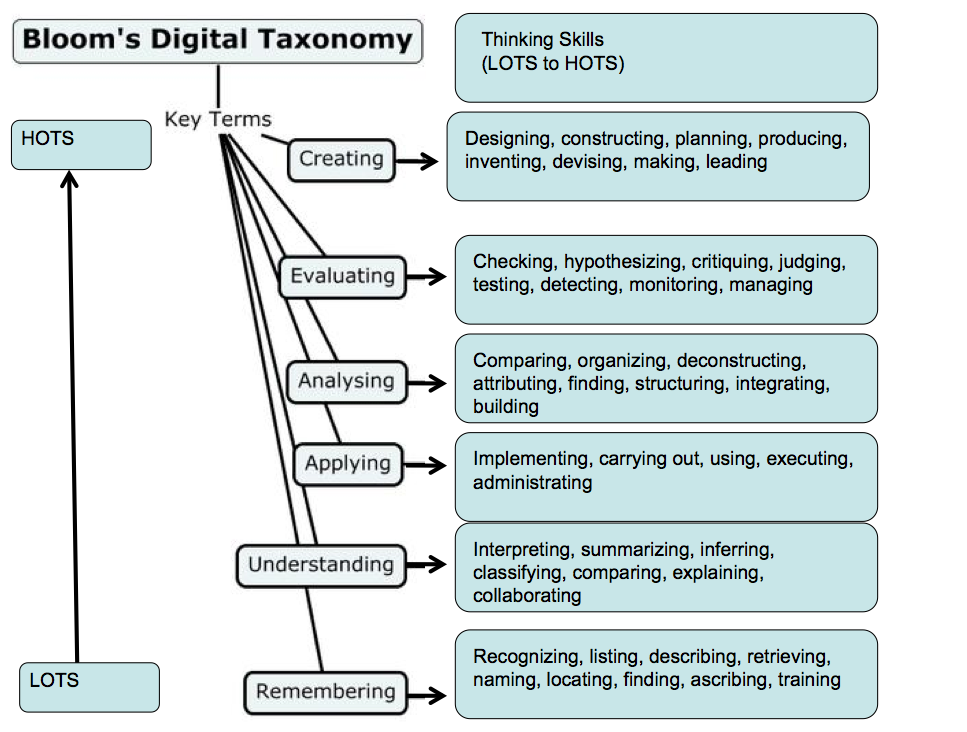 Responding to the 21st Century Demands for Educational Leadership and Management in Higher Education, SEAMEO RETRAC, June 28-29, 2012
Nền giáo dục đại học của Nhật Bản
Bảng xếp hạng các hệ thống giáo dục đại học quốc gia U21 của Úc (Willimas, R. et al, 2012) xếp hạng nền giáo dục đại học của Nhật Bản đứng hàng thứ 20. 
Theo kết quả cuộc khảo sát các trường đại học Châu Á QS 2011/2012, Trường Đại học Tokyo của Nhật Bản xếp thứ 8
Theo chương trình dành cho sinh viên quốc tế đánh giá PISA 2009, việc sử dụng công nghệ thông tin ở các trường tại Nhật Bản thấp nhất  trong tổ chức hợp tác và phát triển kinh tế.
Responding to the 21st Century Demands for Educational Leadership and Management in Higher Education, SEAMEO RETRAC, June 28-29, 2012
Map place marker
Responding to the 21st Century Demands for Educational Leadership and Management in Higher Education, SEAMEO RETRAC, June 28-29, 2012
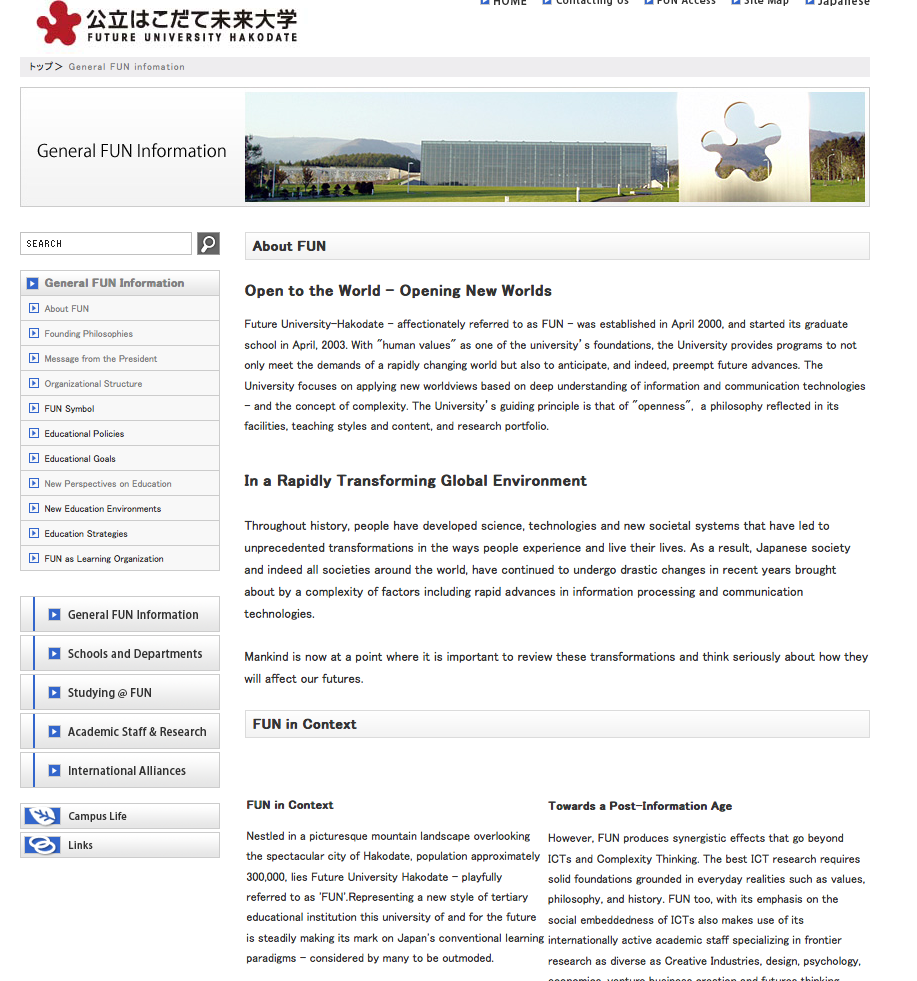 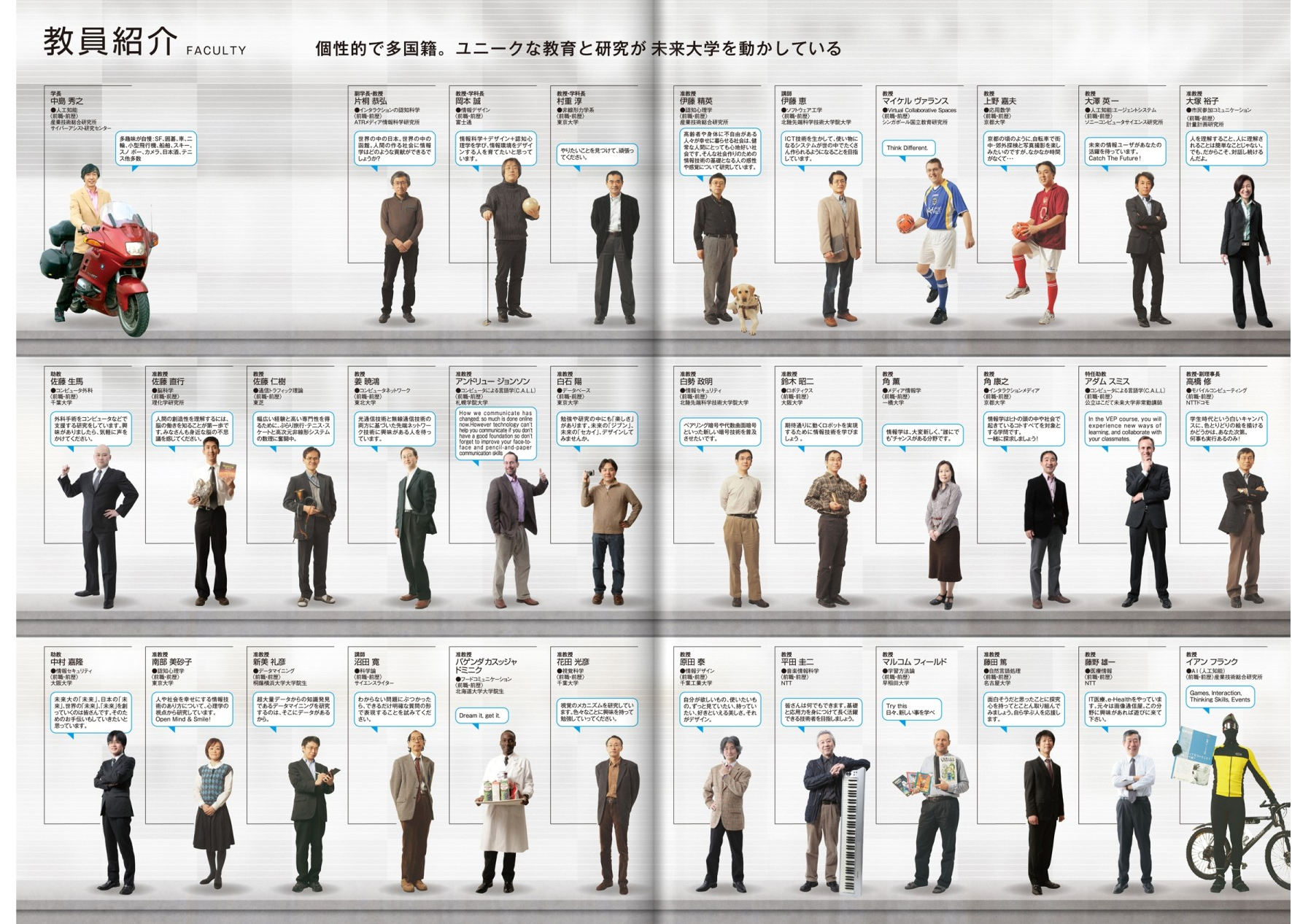 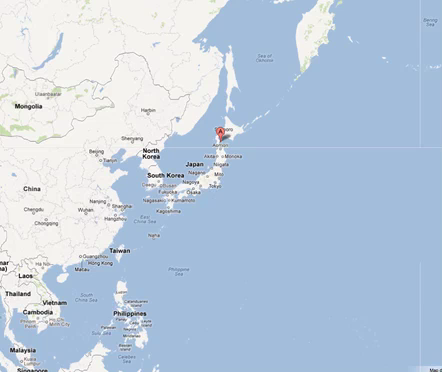 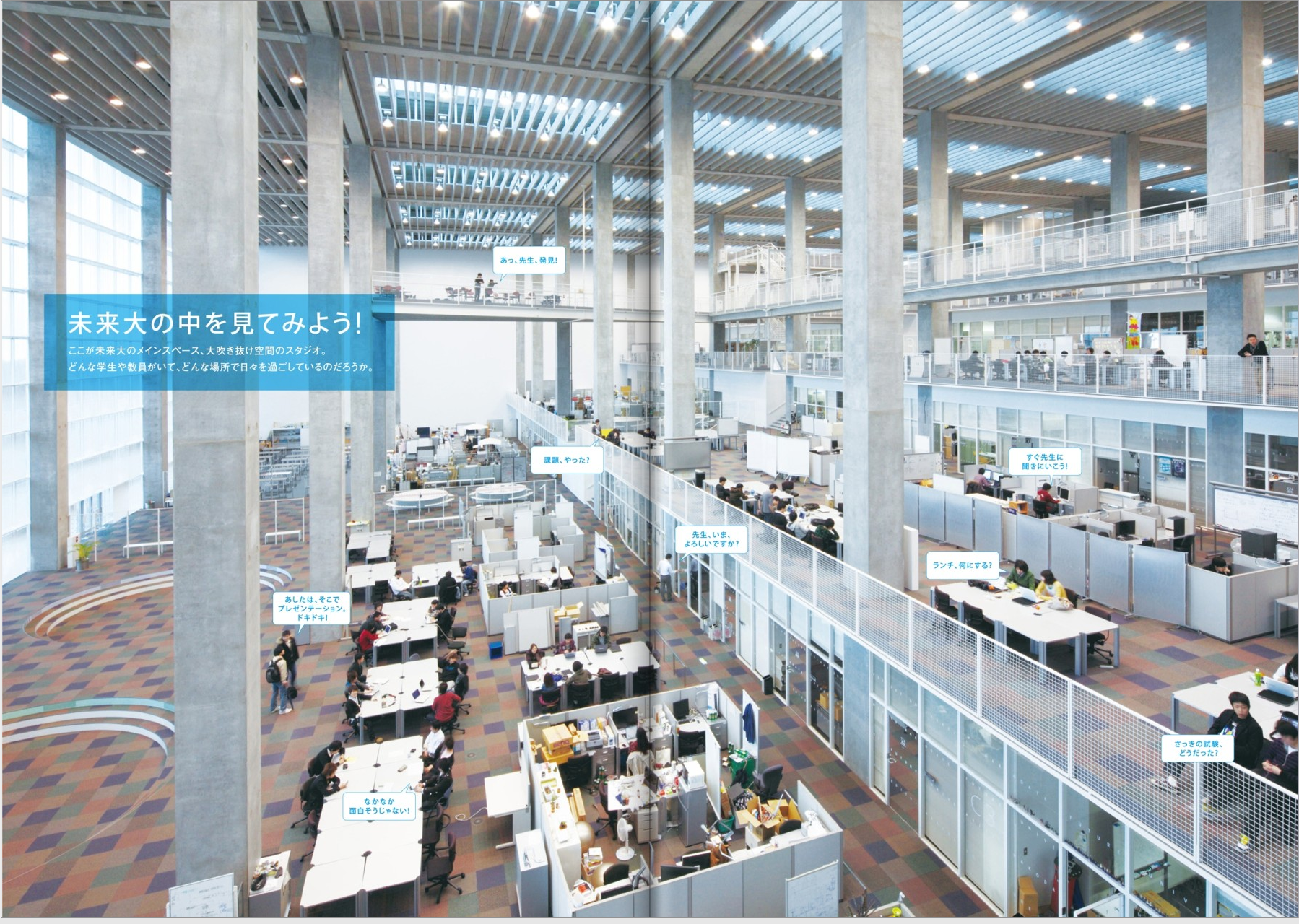 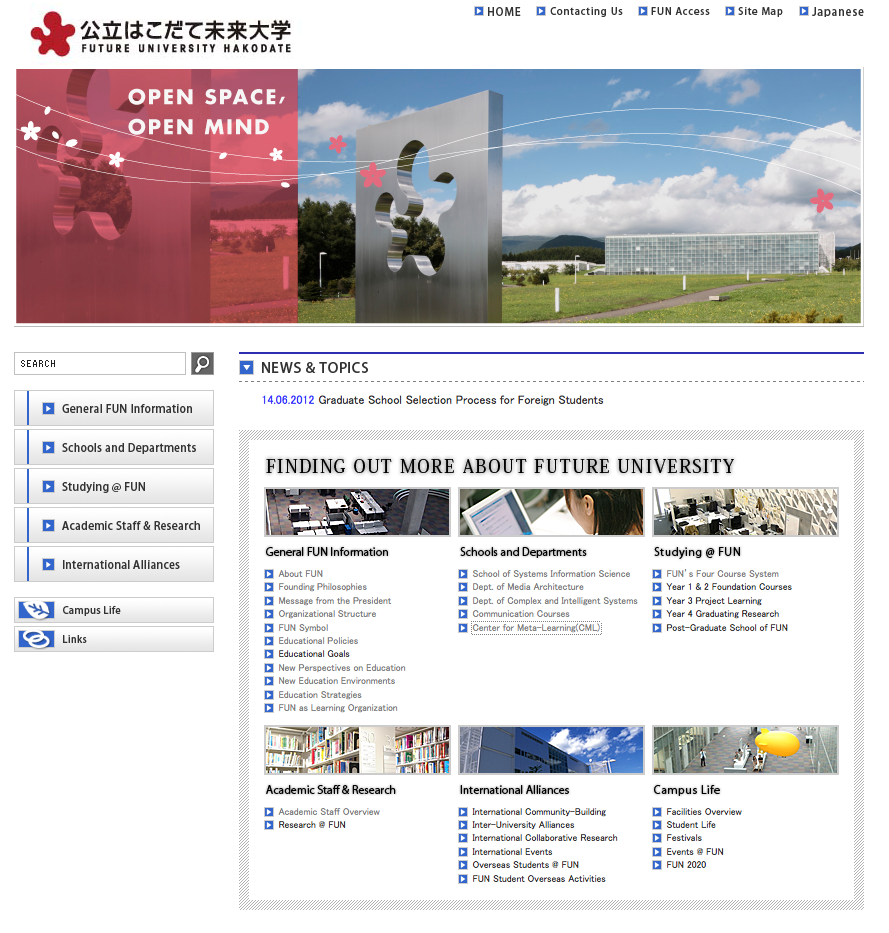 Responding to the 21st Century Demands for Educational Leadership and Management in Higher Education, SEAMEO RETRAC, June 28-29, 2012
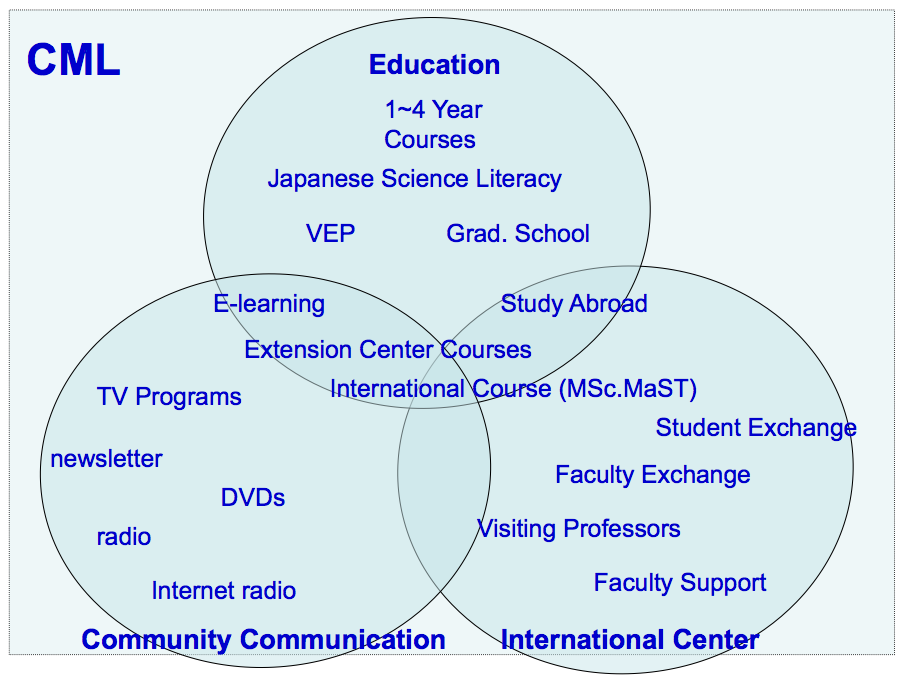 Responding to the 21st Century Demands for Educational Leadership and Management in Higher Education, SEAMEO RETRAC, June 28-29, 2012
Complex Science
Media Architecture/Science
(AI, robotics, IT networks, etc)
Media Architecture/Design
Graduate School
CML là các liên kết
Hakodate Future University
Nghiên cứu
Quốc tế
CML
Nghề nghiệp sinh viên
Các nghiên cứu về sinh viên
Kết quả
Ngân sách khoảng ￥5,000,000 
Tuyển dụng một thư ký bán thời gian cố định và bốn cán bộ giảng dạy toàn thời gian
Cải thiện chuyển giao 
acquired official administrative status 
If the Web 2.0 formula, personalizing and enabling the human element
Responding to the 21st Century Demands for Educational Leadership and Management in Higher Education, SEAMEO RETRAC, June 28-29, 2012
Các bài học
Ngữ cảnh là và sẽ luôn là tối quan trọng 
Các nhà lãnh đạo cần nhận ra rằng tương lai không trải nhựa trong một mô hình hay một lĩnh vực nào đó
Cơ cấu thể chế thay đổi từ chiều dọc sang chiều ngang  
Tạo điều kiện cho việc đóng góp ý tưởng từ dưới lên 
Thách thức các mô hình bảo thủ 
Bạn hình dung tương lai như thế nào và bạn sẽ lãnh đạo như thế nào để tương lai đó trở thành hiện thực?
Responding to the 21st Century Demands for Educational Leadership and Management in Higher Education, SEAMEO RETRAC, June 28-29, 2012
Tài liệu tham khảo
Field, M.H. (2012). Japan’s Higher Education: Long-Ending or New Beginnings?, In R.V. Nata (Ed). Progress in Education, Vol. 27, Nova Science Pub;ishers: New York 
Glaser, E. Cultural Divergence or Convergence: What is Better for the Individual, the Group, and the Organisation? Available at http://www.lang.uni-linz.ac.at/Glaser/research/Cultural_divergence.htm 
QS Asian University Rankings (2012). Available at http://www.topuniversities.com/university-rankings/asian-university-rankings/2012
http://mysciencelessons.wordpress.com/2009/07/12/blooms-taxonomy-verb-wheel/ and http://techoverview.wikis.msad52.org/Digital-Taxonomy 
Williams, R., de Rassenfosse, G., Jensen, P. & Marginson, S. (2012). U21 Ranking of National Higher Education Systems. A project sponsored by Universitas 21. University of Melbourne. www.universitas21.com/RelatedFile/Download/279, Accessed June 5, 2012
Responding to the 21st Century Demands for Educational Leadership and Management in Higher Education, SEAMEO RETRAC, June 28-29, 2012
Liên hệ
Ian H Frank – ianf@fun.ac.jp

Malcolm H Field – marukomu@fun.ac.jp
Responding to the 21st Century Demands for Educational Leadership and Management in Higher Education, SEAMEO RETRAC, June 28-29, 2012